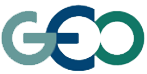 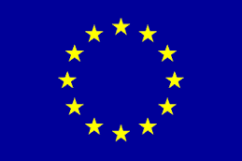 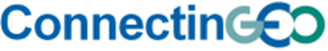 Towards a sustainability process forGEOSS Essential Variables
11-12 June 2015, Bari-Italy
Societal Benefit Area: Energy
Name(s): Thierry RANCHIN, Jean DUBRANNA, Lionel MENARD, Lucien WALD
Institution: ARMINES
Coordinating an Observation Network of Networks EnCompassing saTellite and IN-situ to fill the Gaps in European Observations
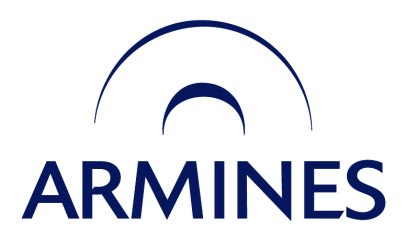 Renewable Energy-EVs in ConnectinGEO
In the framework of the project, restricted to renewable energy:

Solar, 
Wind, 
and possibly Marine
Renewable Energy-EVs (RE-EVs)
Example: in wind energy, z0 is not observed but deduced from land use.
z0 is an indicator to evaluate AEO.
Status of existing RE-EVs
First formalized attempt from Energy COP to develop a set of area-specific EVs: GEO Task US-09-01a

Other attempts based on users needs (industrial users) coming from collaborative projects or users surveys since 2000
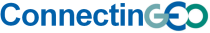 The process underlying RE-EV definition
Definition of Life cycle of an energy system








Bibliographic survey on user needs for renewable energy

Users survey on needs for the life cycle of a specific energy system (wind farm, PV system, wave energy device, solar boiler, smart grid, national grid, European grid, …)
Site Selection
Feasibility Study
Permit Stage
Design and 
engineering
Operation,
Maintenance, 
Monitoring
Decommissioning
Construction
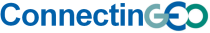 ECVs Definition ?
GCOS has defined a list of Essential Climate Variables (ECVs) that are both technically and economically feasible for systematic observation and global implementation, and whose observations meet important requirements of the UNFCCC and the IPCC. It is these variables for which international exchange is required for both current and historical observations.

List of ECV definition is defined by opportunism (can evolve due to refined or new requirements)
RE-EVs tentative definition
Renewable Energy Essential Variables (RE-EVs) are both technically and economically feasible for systematic observation and global implementation, and whose observations meet important requirements from Energy stakeholders
RE-EVs for Solar
Solar Surface Irradiance and its components (global, direct, diffuse)
Surface air temperature
Surface humidity
Cloud cover
Precipitation

Urbanization
Land use, Land cover
RE-EVs for Onshore Wind
Wind speed and direction
Land surface temperature
Surface atmospheric pressure
Surface air temperature
Surface humidity

Urbanization
Land use, Land cover
Elevation
Tentative RE-EVs for Ocean
Wave (height, direction, period)
Wind speed and direction
Tidal (min, max, sea surface elevation)
Current (speed, direction)
Temperature (sea-surface and sub-surface)

Bathymetry
RE-EVs validation and use
RE-EVs are EV for business

Users: 
Developer of energy systems
Operators of energy systems
Decision makers (politics and bankers)

RE-EVs are linked to applications (even as inputs to models)


Conventions, common practices even standards are existing for some RE-EVs (such as wind roses for wind energy or two-parameters Weibull distribution)
For other RE-EVs even definitions are in discussion or recently adopted by the community (such as DNI for solar energy)

No international body involved in RE-EVs definition to our knowledge.
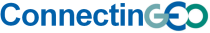 RE-EVs monitoring networks?
No dedicated databases on RE-EVs 

No dedicated observational networks nor satellite system dedicated to energy

Networks operated by your community measuring the RE-EVs ? 
Partly 
Satellite-based network for solar
Others networks by other communities (Ocean, Weather, …)
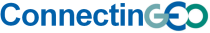 RE-EVs databases
Databases for (not on) RE-EVs are existing :
Land cover (EEA)
Solar Surface Irradiance (Helioclim databases)
ECV Databases 
Meteorological network
Ocean observation networks
…
But also industrial measurements means (at the operation and maintenance stage)
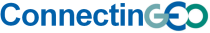 Assessing EV observational needs and readiness
Focus on RE-EVs’ features linked with the life cycle of an energy system (solar and wind done for some RE-EVs, in progress for marine energy): 

Challenges:
Qualifying the RE-EVs (precision, accuracy, uncertainty)
Translation from ECVs to RE-EVs (surface radiation budget ???  DNI, GHI, Diffuse, Spectral distribution)
Translation of RE-EVs into observational requirements
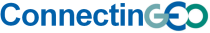 Gaps and requirements
Have you already carried out a gap analysis utilizing the EVs to identify gaps and priorities in terms of:
EO data availability
In-situ data availability
Models (algorithms) for EV extraction: direct measurements or proxies 
Data repositories for the long term preservation of EVs
Infrastructure for EVs publication
Conclusions and future work
All RE-EVs are overlapping with EVs in other domains (SBA)
Gap analysis in RE-EVs operational monitoring network (for each RE)
Define priorities for monitoring and observation
Recommendations for GEO/GEOSS